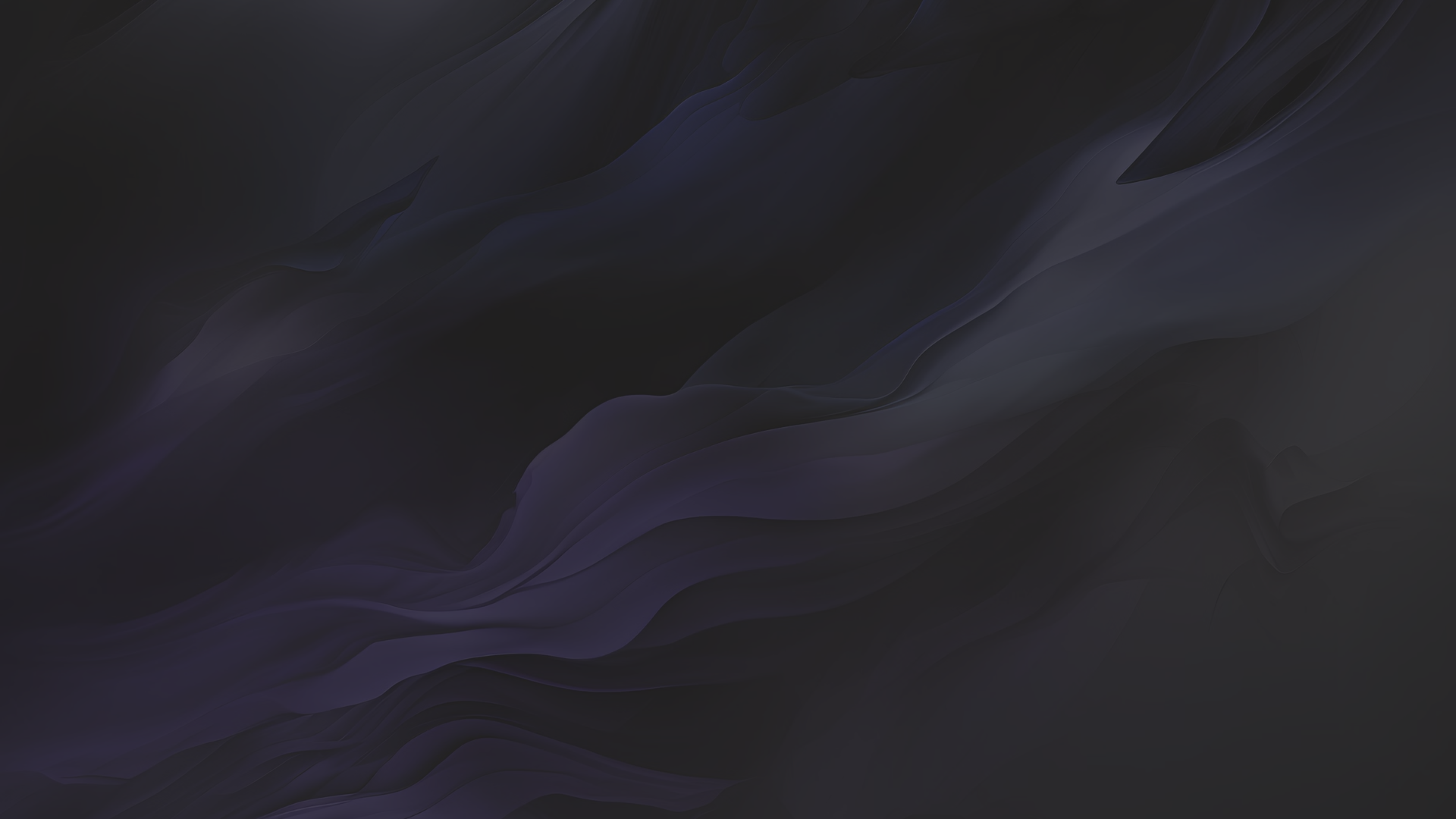 Reformasi Sektor Publik di Indonesia
Reformasi sektor publik di Indonesia adalah sebuah langkah penting dalam meningkatkan efisiensi, transparansi, dan akuntabilitas dalam pelayanan publik. Dalam dokumen ini, kami akan membahas latar belakang, tujuan, langkah-langkah implementasi, tantangan, peran pemerintah, dampak, evaluasi, dan rekomendasi terkait reformasi sektor publik di Indonesia.
Latar Belakang Reformasi Sektor Publik di Indonesia
Reformasi sektor publik di Indonesia dimulai sebagai respons terhadap kebutuhan untuk meningkatkan kualitas pelayanan publik dan mengatasi berbagai kendala yang dihadapi dalam sistem administrasi negara. Sejak reformasi tersebut, upaya telah dilakukan untuk menyesuaikan kebijakan dan prosedur administratif dengan standar internasional, serta memberikan ruang yang lebih luas bagi partisipasi masyarakat dalam proses pengambilan keputusan.
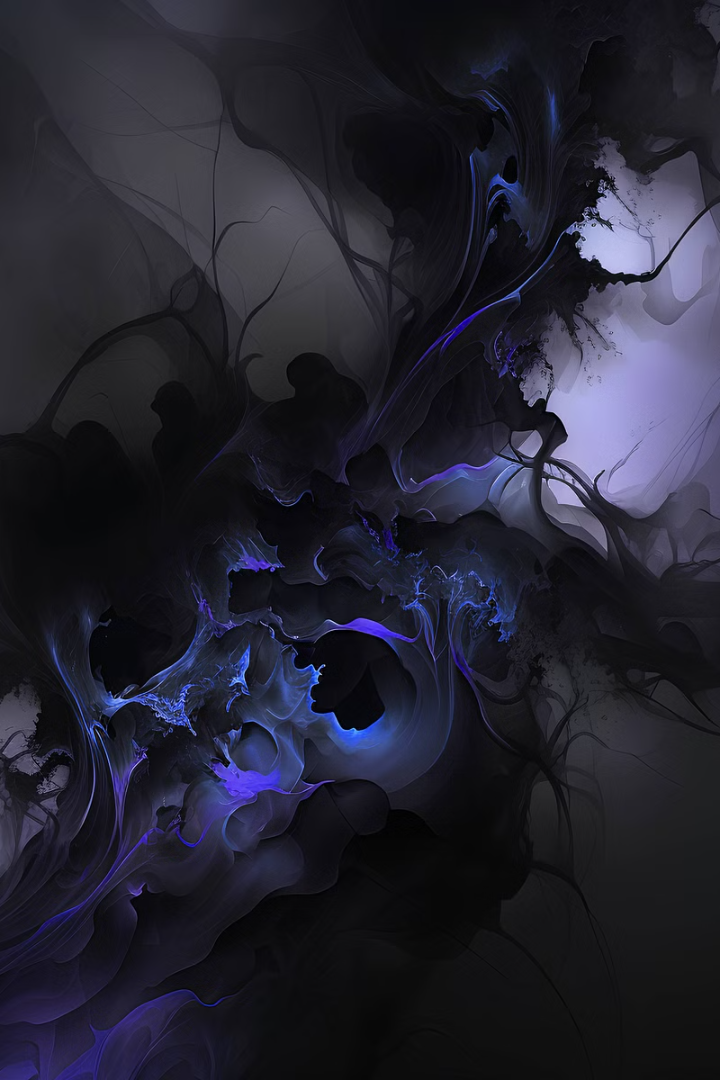 Tujuan Reformasi Sektor Publik di Indonesia
Tujuan reformasi sektor publik di Indonesia adalah menciptakan tatanan administrasi publik yang lebih efektif, transparan, dan mampu memberikan pelayanan yang berkualitas kepada masyarakat. Selain itu, reformasi ini juga bertujuan untuk meminimalisir permasalahan korupsi, kolusi, dan nepotisme (KKN) yang dapat menghambat efisiensi sistem pemerintahan.
Langkah-langkah Implementasi Reformasi Sektor Publik di Indonesia
Penyusunan kebijakan reformasi yang komprehensif dan terintegrasi
Implementasi sistem monitoring dan evaluasi yang ketat
Pengembangan kapasitas serta kualitas sumber daya manusia di sektor publik
Tantangan dalam Melaksanakan Reformasi Sektor Publik di Indonesia
Salah satu tantangan utama dalam melaksanakan reformasi sektor publik di Indonesia adalah resistensi terhadap perubahan dari pihak-pihak yang memiliki kepentingan dalam mempertahankan status quo. Selain itu, keterbatasan sumber daya dan sistem birokrasi yang kompleks juga menjadi hambatan dalam implementasi reformasi ini.
Peran Pemerintah dalam Reformasi Sektor Publik di Indonesia
Pemerintah memiliki peran sentral dalam mendukung suksesnya reformasi sektor publik di Indonesia. Diperlukan komitmen politik yang kuat, kebijakan yang jelas, serta penegakan hukum yang konsisten untuk menciptakan lingkungan yang kondusif bagi perubahan dan perbaikan dalam pelayanan publik.
Dampak Reformasi Sektor Publik di Indonesia
Reformasi sektor publik memiliki dampak yang signifikan, antara lain peningkatan kualitas pelayanan, peningkatan partisipasi masyarakat dalam pengambilan keputusan, serta peningkatan efisiensi dan akuntabilitas birokrasi. Dengan demikian, reformasi ini membawa perubahan positif dalam sistem administrasi negara.
Evaluasi dan Pengembangan Reformasi Sektor Publik di Indonesia
Evaluasi terkait implementasi reformasi sektor publik di Indonesia perlu dilakukan secara berkala guna mengidentifikasi keberhasilan, kendala, dan peluang untuk pengembangan lebih lanjut. Proses evaluasi yang transparan akan membantu menjamin keberlanjutan dan efektivitas reformasi ini dalam jangka panjang.